Александр Невский: патриот, гражданин, человек, святой.
Без исторической памяти народа наше государство не смогло бы подлинно называться великим
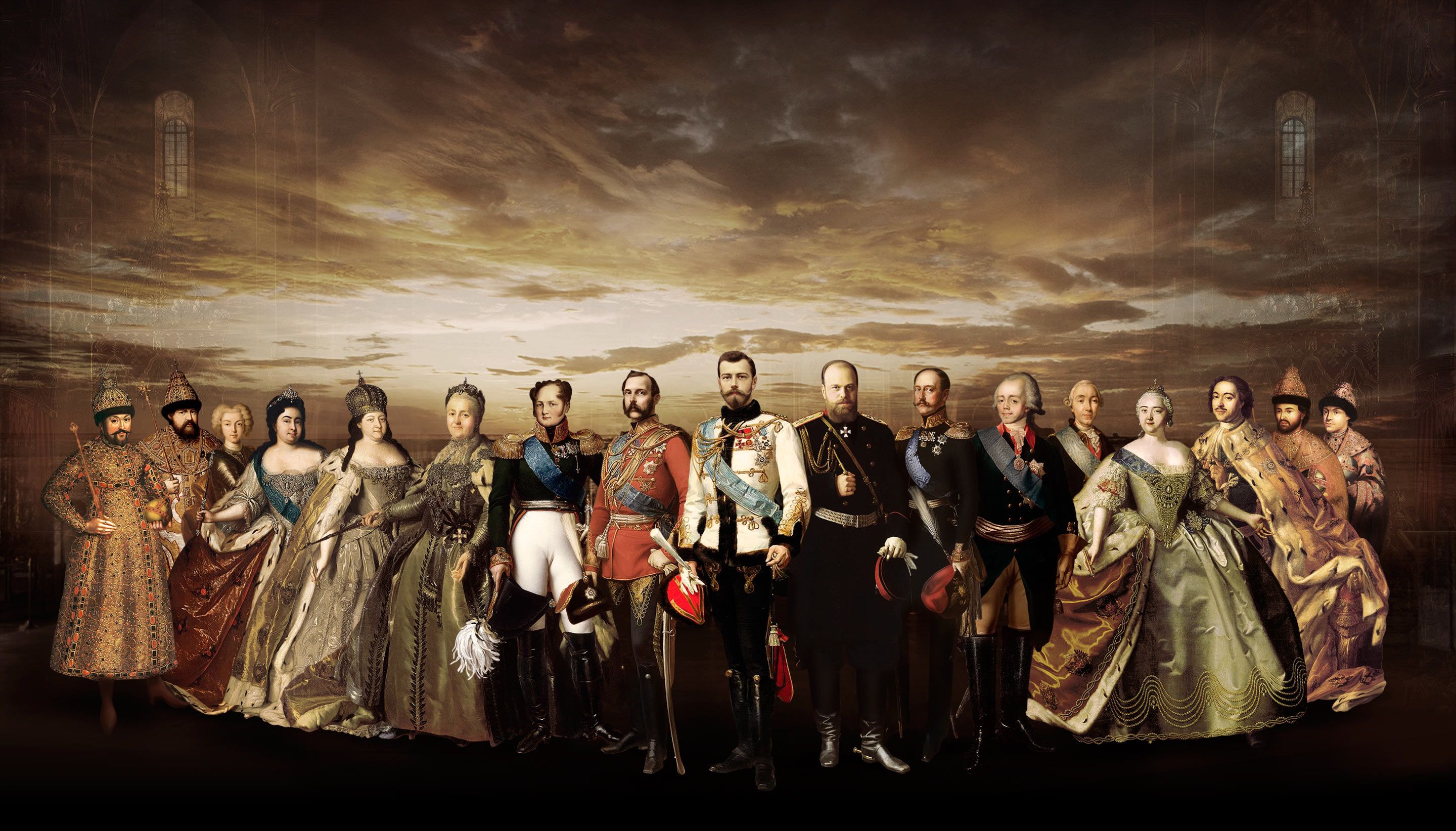 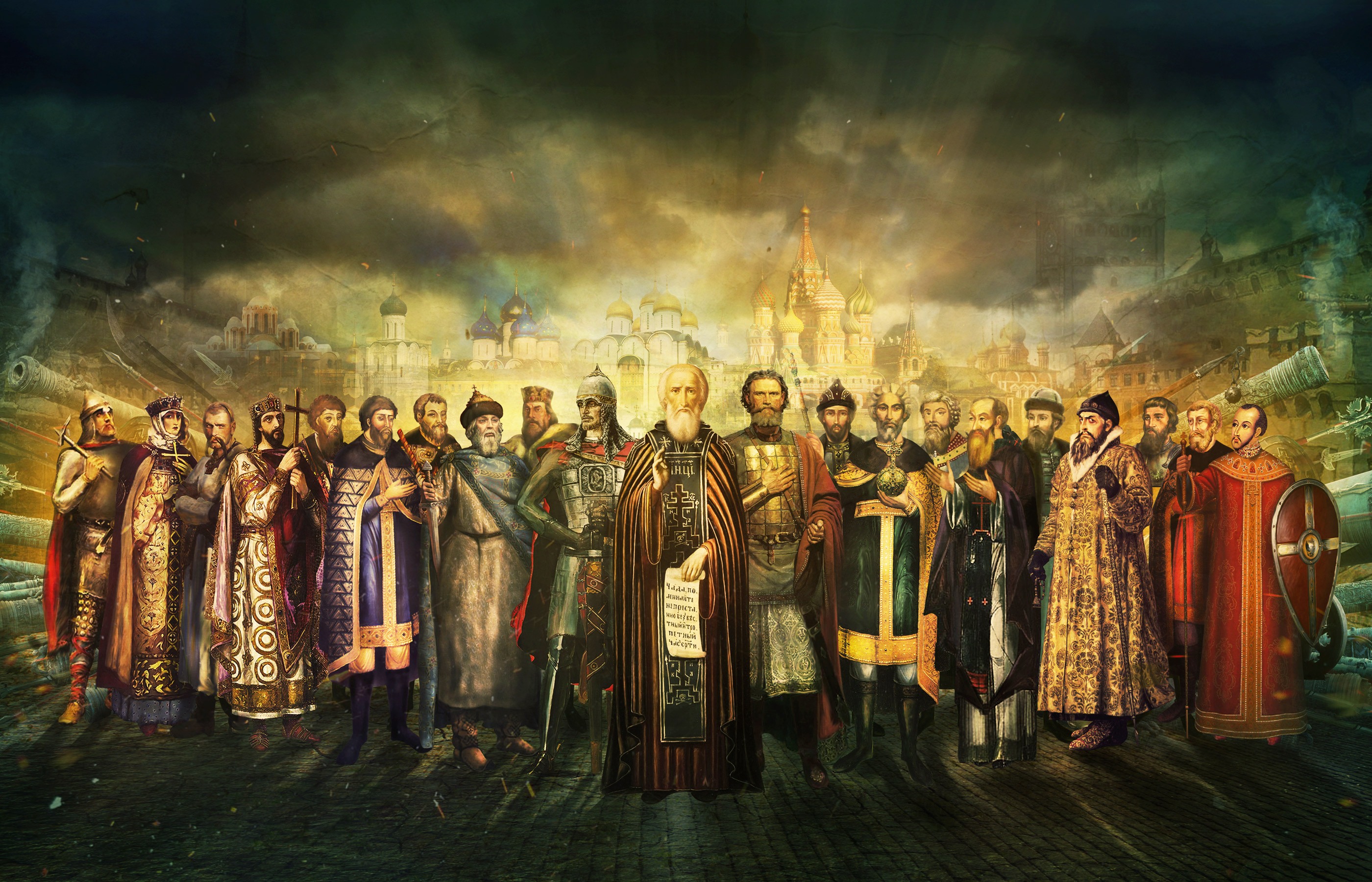 Святой – отделенный от мира и посвященный Господу.
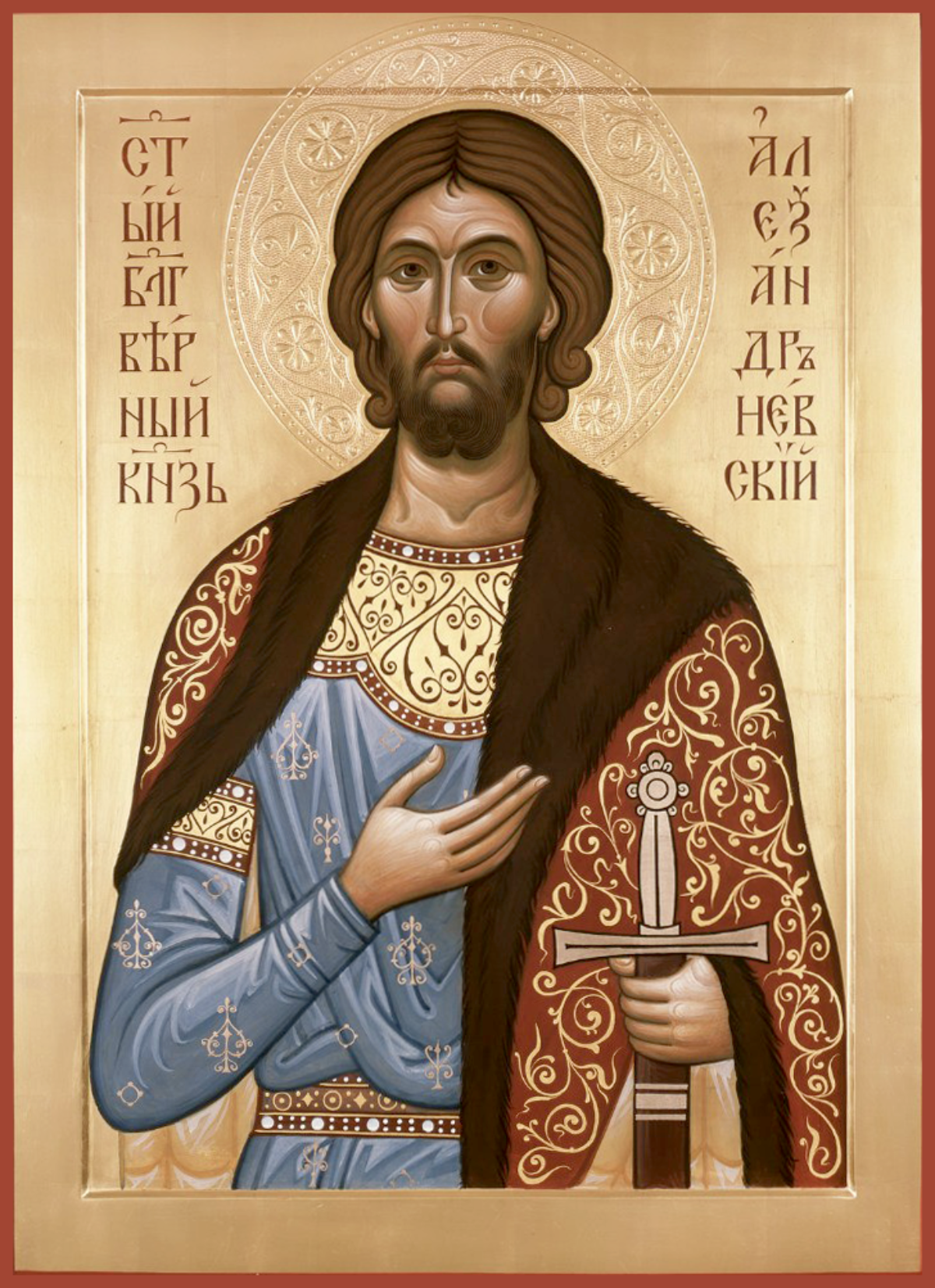 Теперь мы называем святыми не всех христиан, но лучших из нас, тех, которые своей жизнью максимально раскрыли образ Божий в себе.
Образ благоверного князя Александра для нас может быть примером искренней преданности Господу не смотря на положение в обществе и трудности, встречающиеся на жизненном пути.
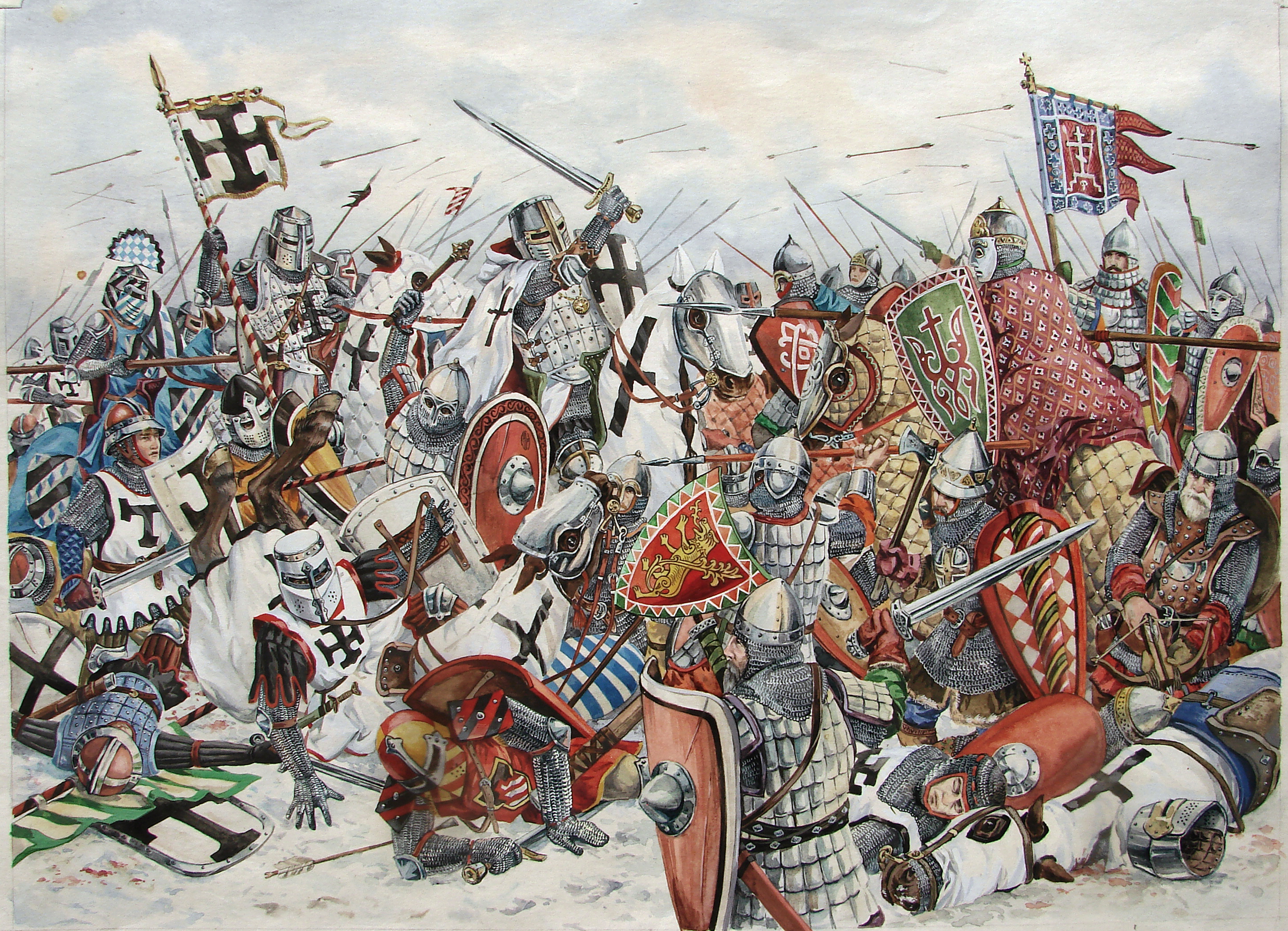 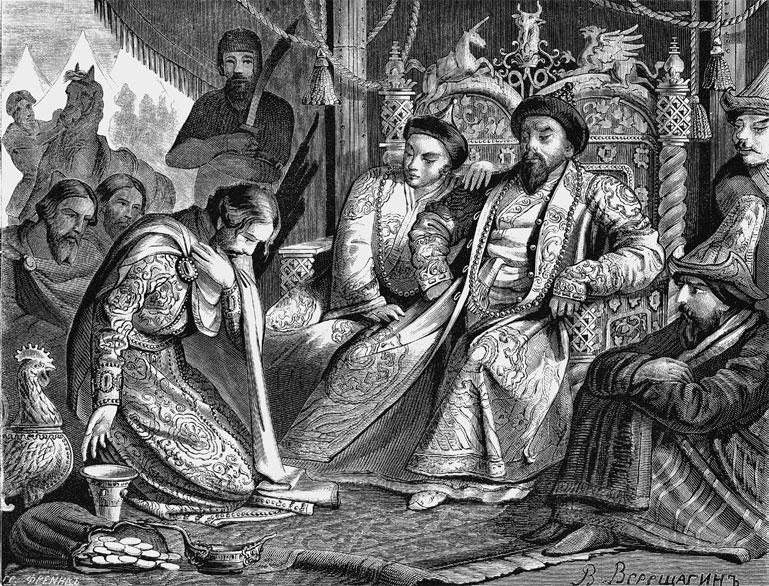 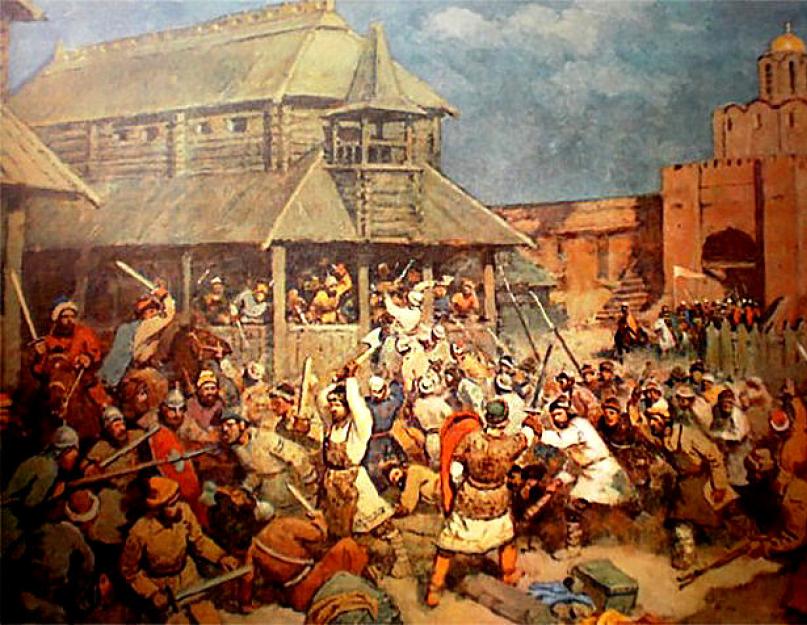 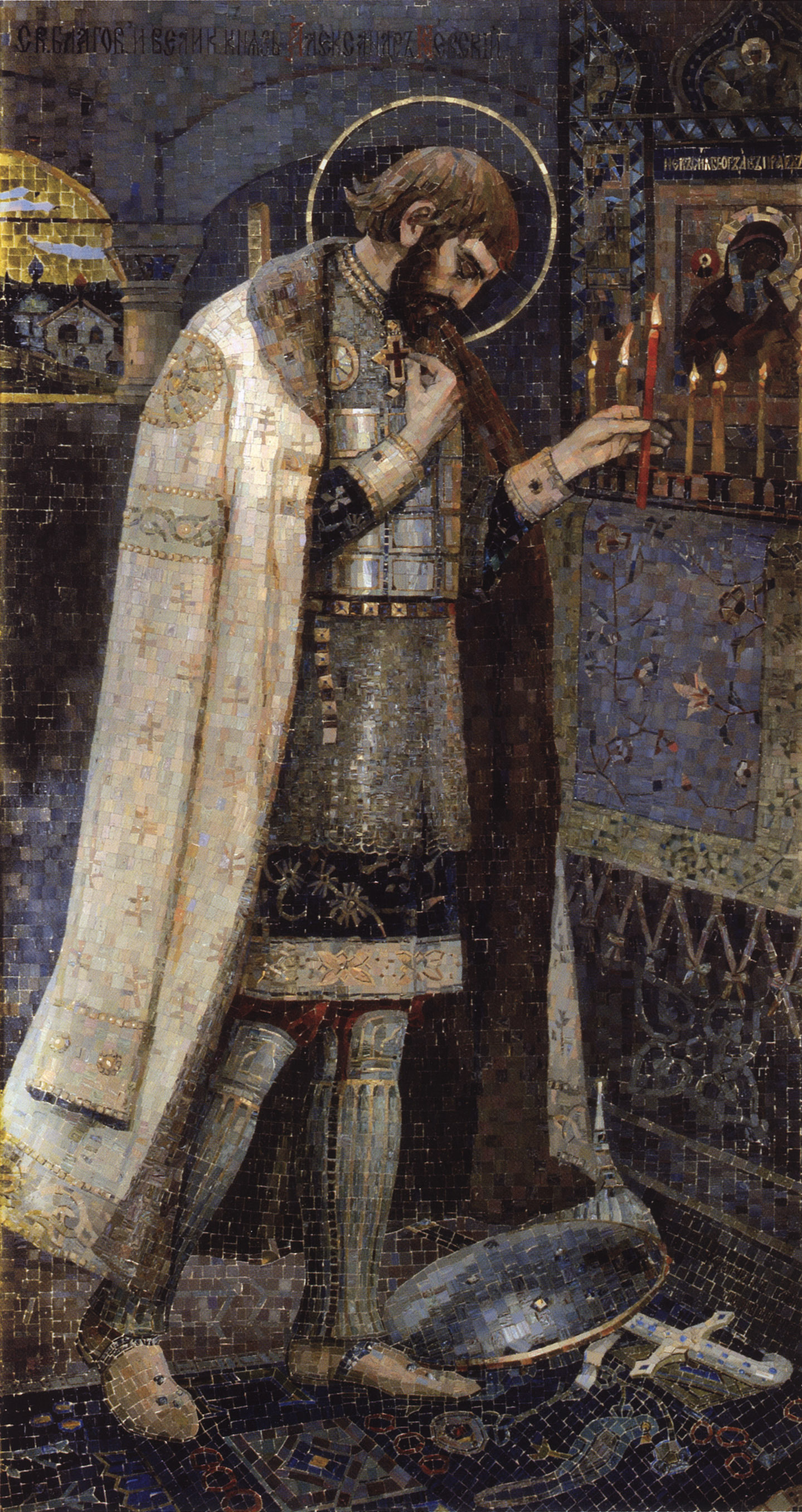 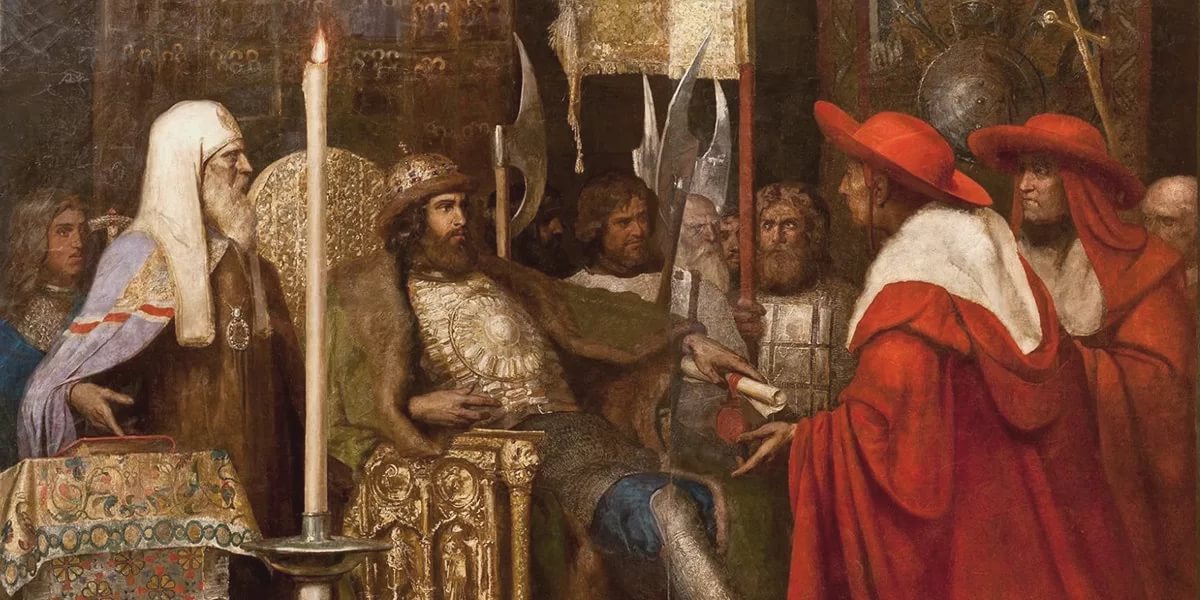 От вас учения не принимаем
Не в силе Бог, 
а в правде
Александр Невский сетовал перед ханом за людей и уговаривал того не разорять земли, которые отказались выплачивать дань.
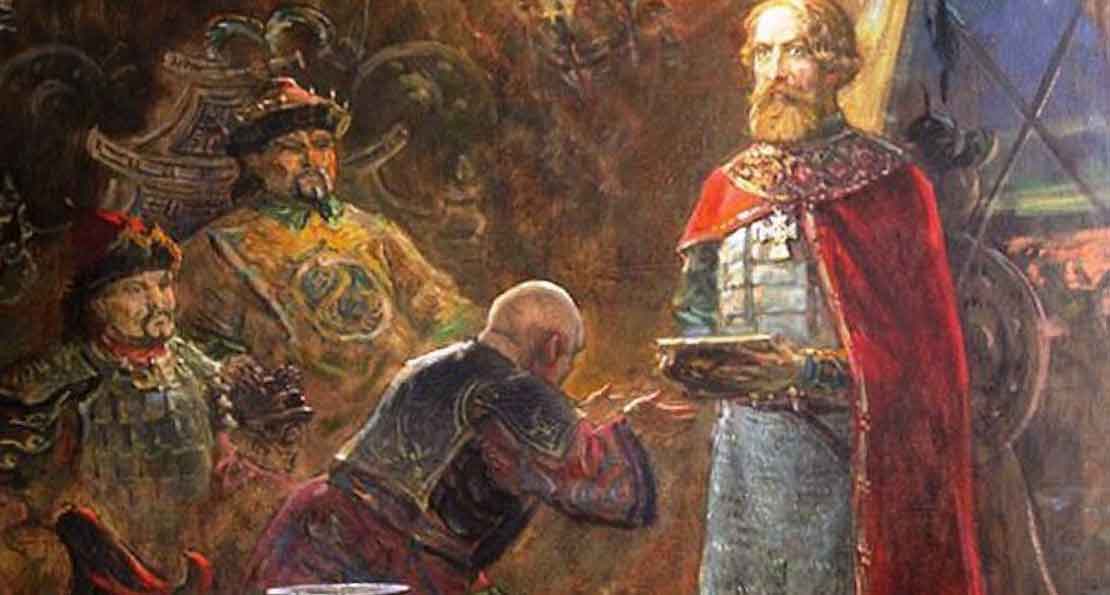 Задержавшись на год в Орде, благоверный князь Александр умирает по дороге, приняв перед смертью монашеский постриг
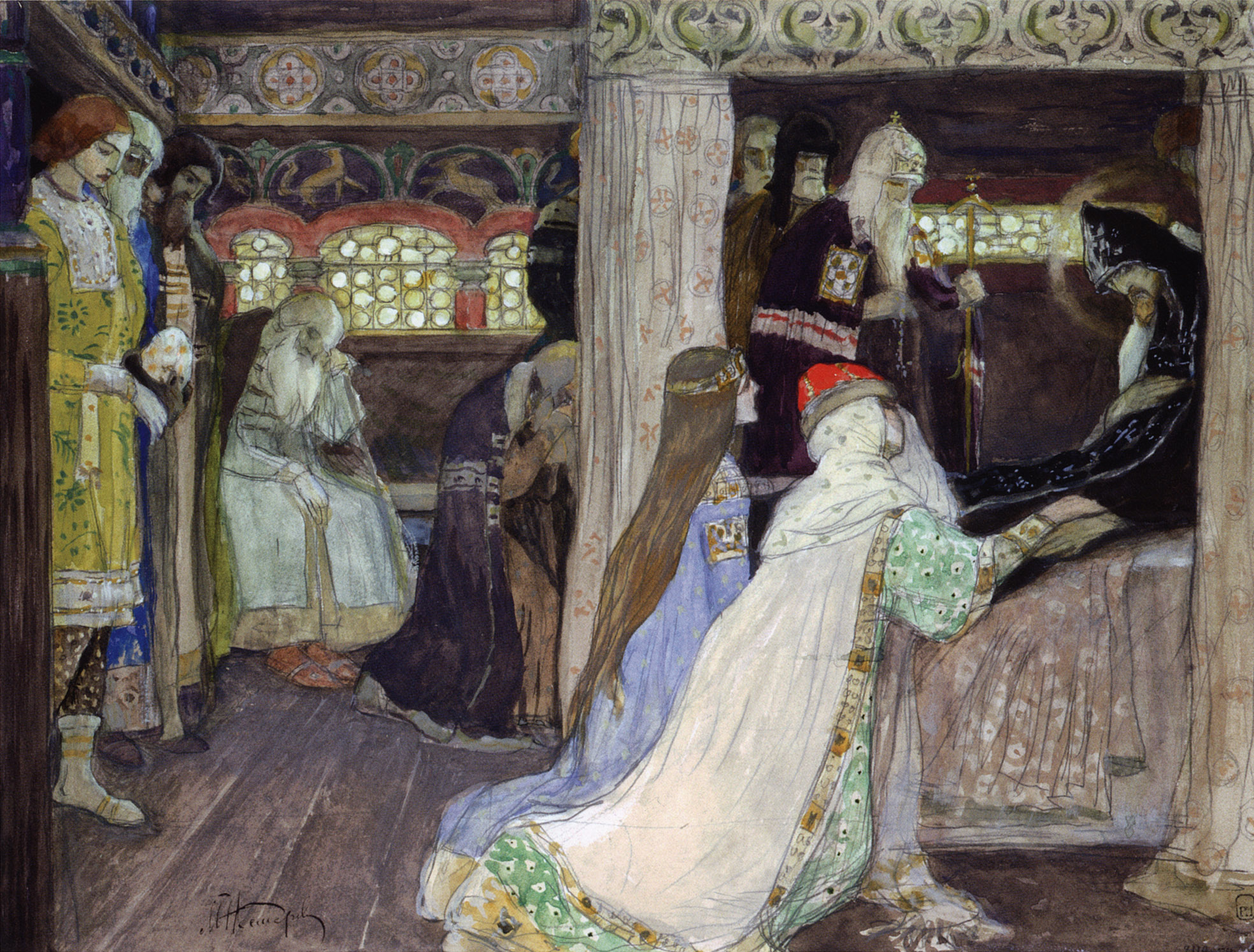 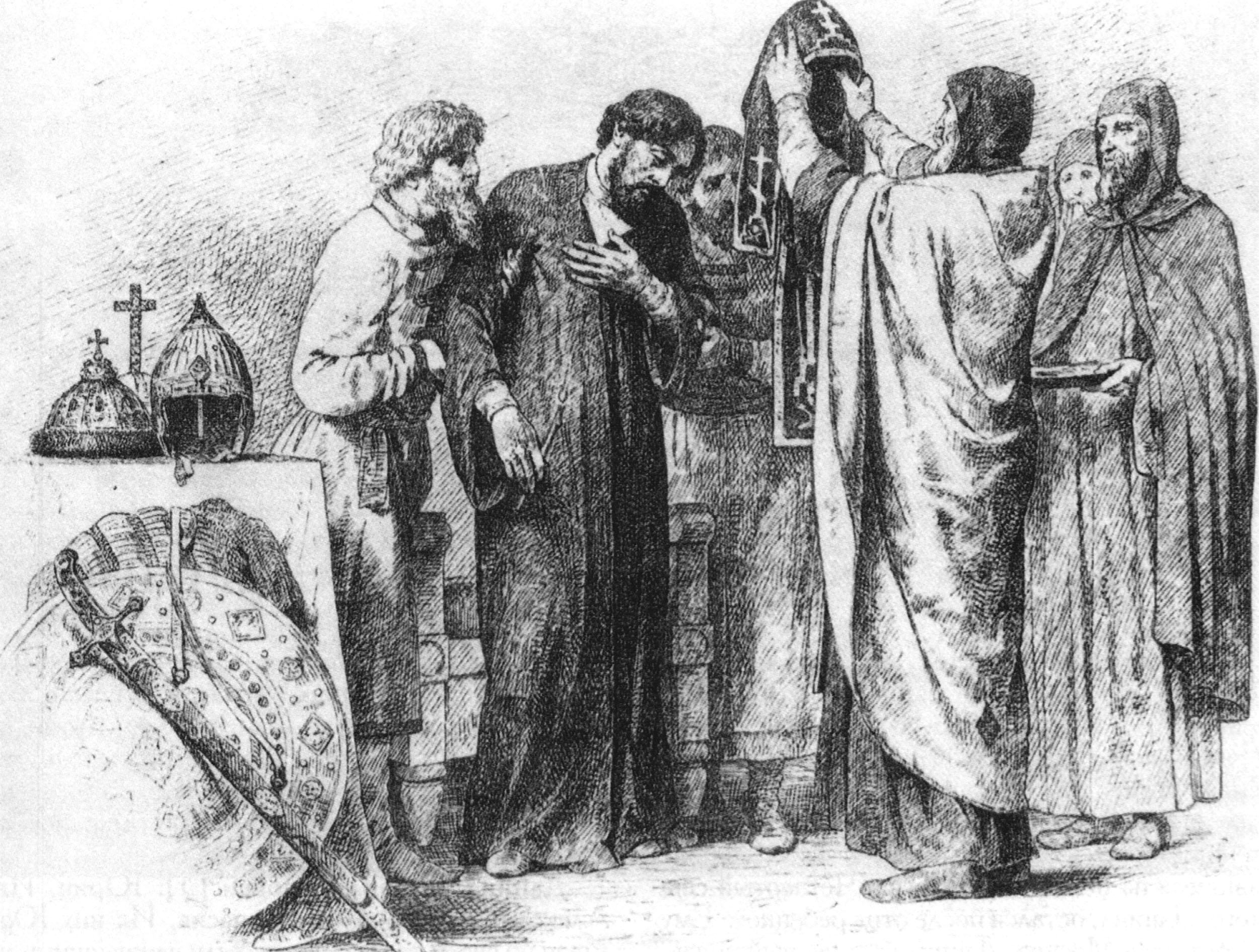 «Жены, повинуйтесь своим мужьям, как Господу, потому что муж есть глава жены, как и Христос глава Церкви, и Он же Спаситель тела…. Мужья, любите своих жен, как и Христос возлюбил Церковь и предал Себя за нее» (Ефес 5. 22, 25).
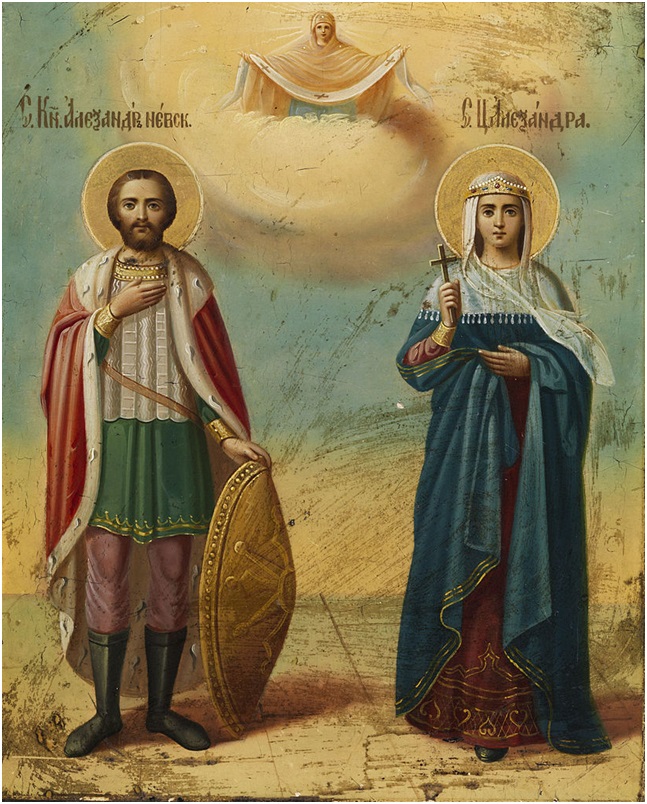 Брак Александра Невского и Александры Брячеславовоны служил для современников примером любви и взаимоуважения супругов
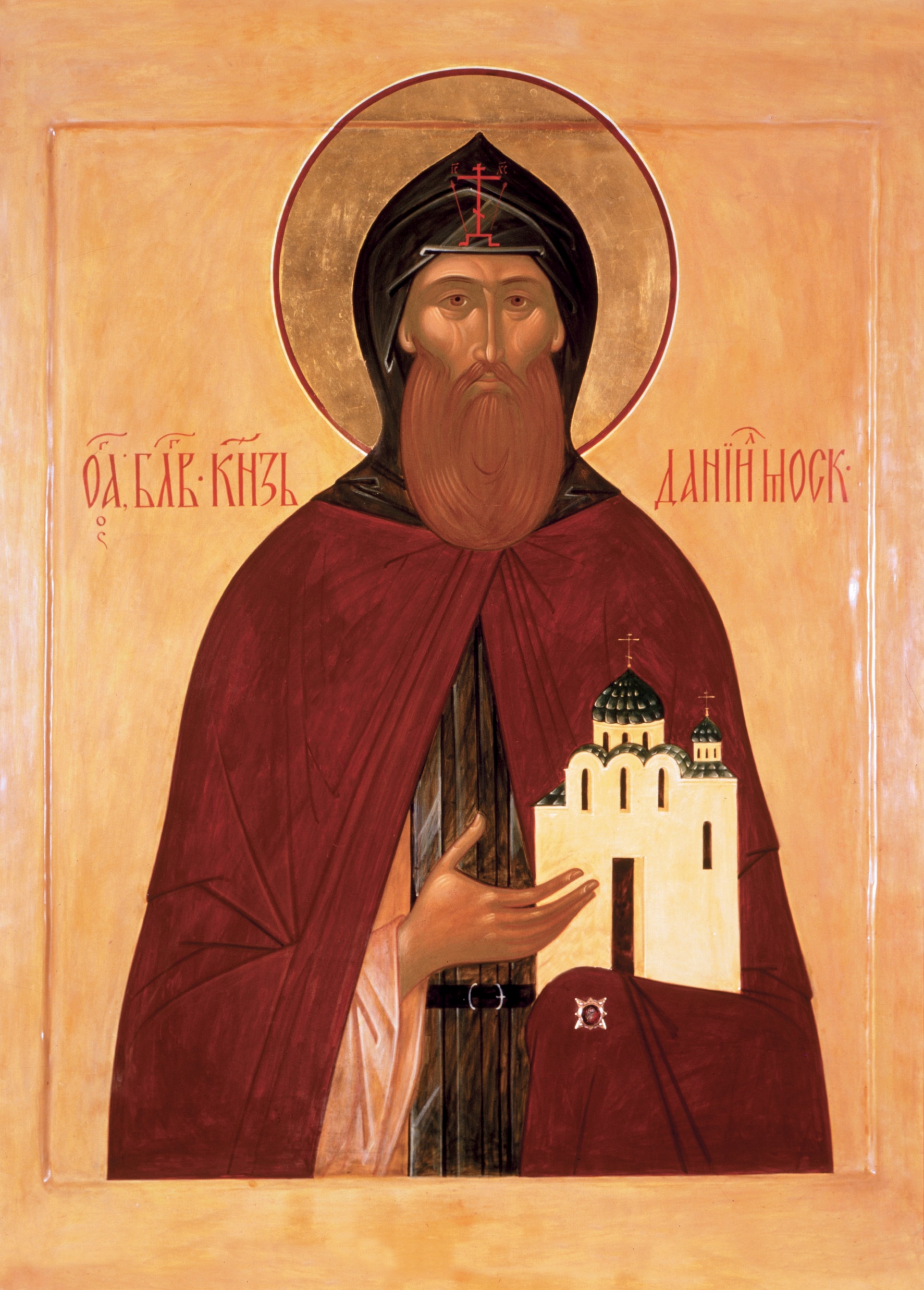 Даниил Александрович (1261-1303) 
младший сын Александра Невского, 
первый удельный князь Московский 
родоначальник московской линии Рюриковичей: московских князей и царей
Стойкость и решительность в принятии жизненно важных решений. 
Несгибаемая вера в Господа Иисуса.
Преданность своему отечеству и своей семье.
Спасибо за внимание!